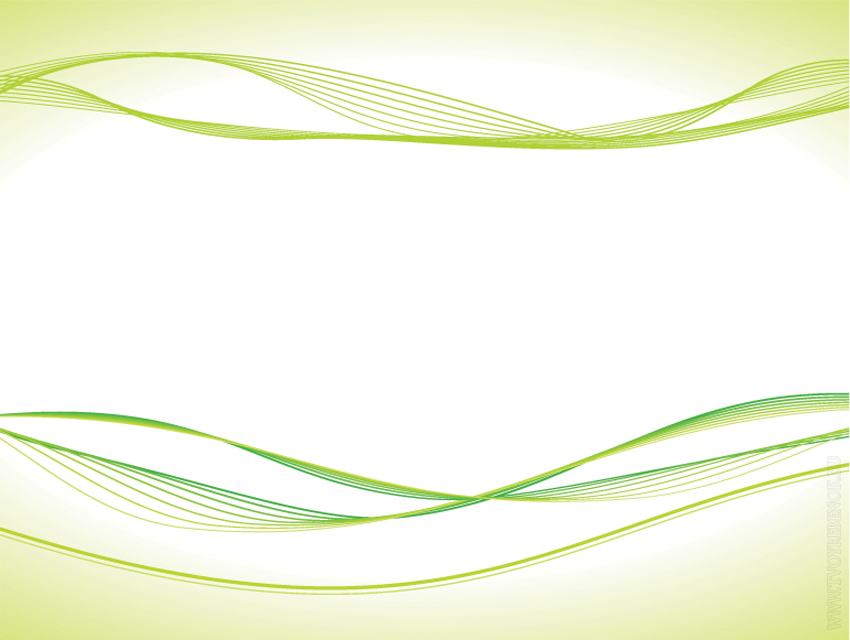 Технология
«Портфолио
Дошкольника»
Выполнила Шишвалеева Зимфира Ахмадулловнавоспитатель высшей квалификационной категорииМАДОУ № 18 г. Челябинска
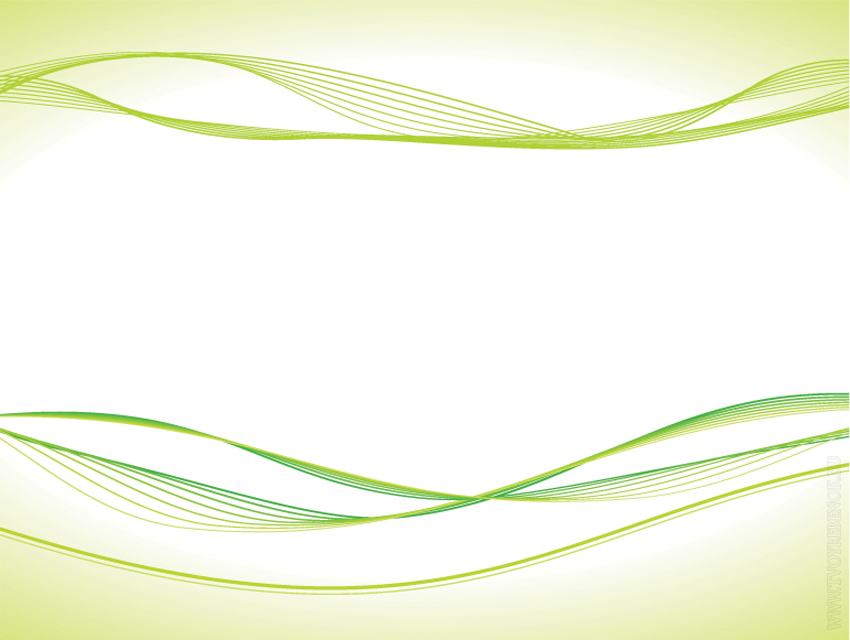 Портфолио дошкольника
Портфолио – это прежде всего копилка личных достижений ребенка в разнообразных видах деятельности, его успехов, положительных эмоций, возможность еще раз пережить приятные моменты своей жизни.
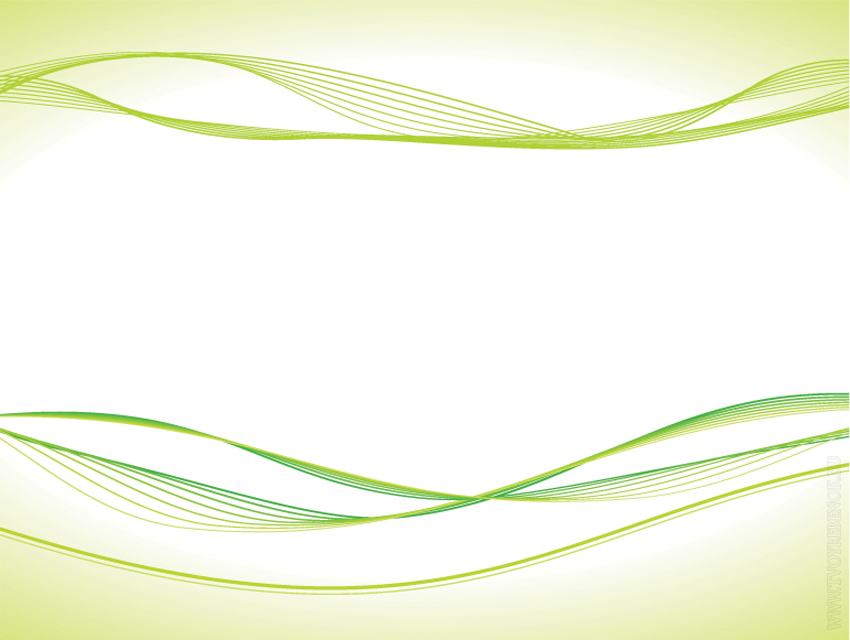 Портфолио - это способ фиксирования, накопления оценки индивидуальных достижений за определенный период.
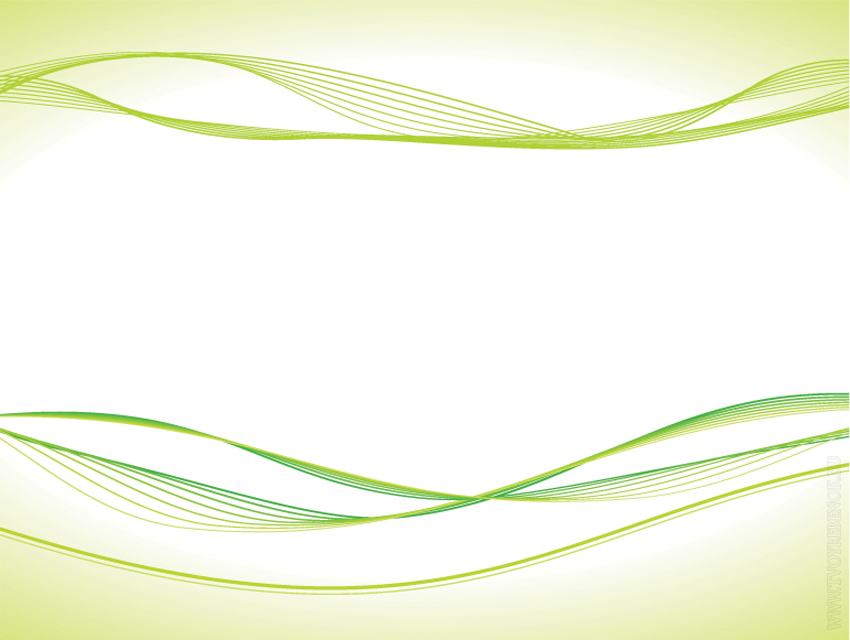 Цель
развитие
творческого потенциала дошкольника
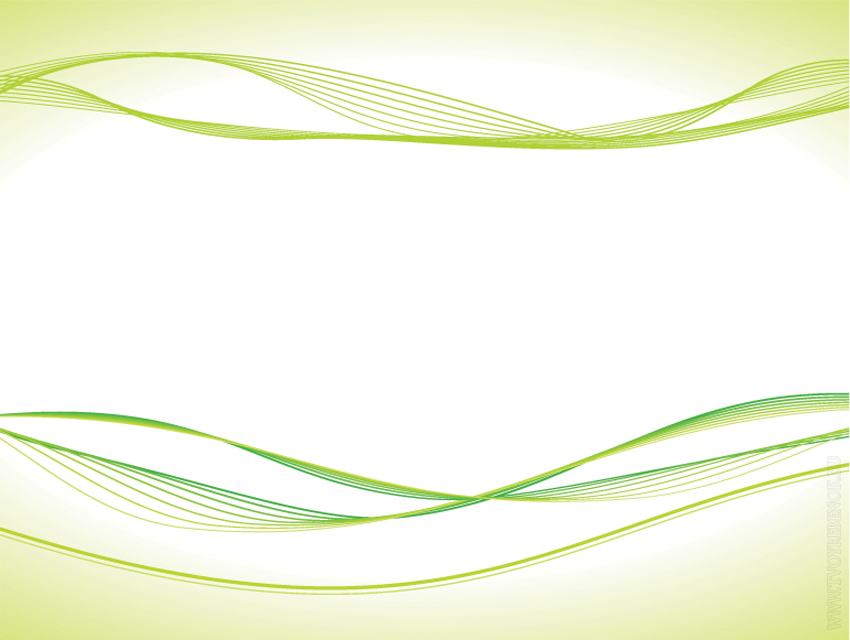 Задачи ведения портфолио
создание ситуации успеха для каждого ребенка, повышение самооценки и уверенности в собственных возможностях;
максимальное раскрытие индивидуальных способностей каждого ребенка;
развитие познавательных интересов и формирование готовности к самостоятельному познанию;
формирование установки на творческую деятельность и умений творческой деятельности;
формирование положительных нравственных качеств личности;
приобретение умений рефлексии, формирование умения анализировать собственные интересы, склонности, потребности и соотносить их с имеющимися возможностями («я реальный», «я идеальный»);
формирование жизненных идеалов, стимулирование стремления к самосовершенствованию
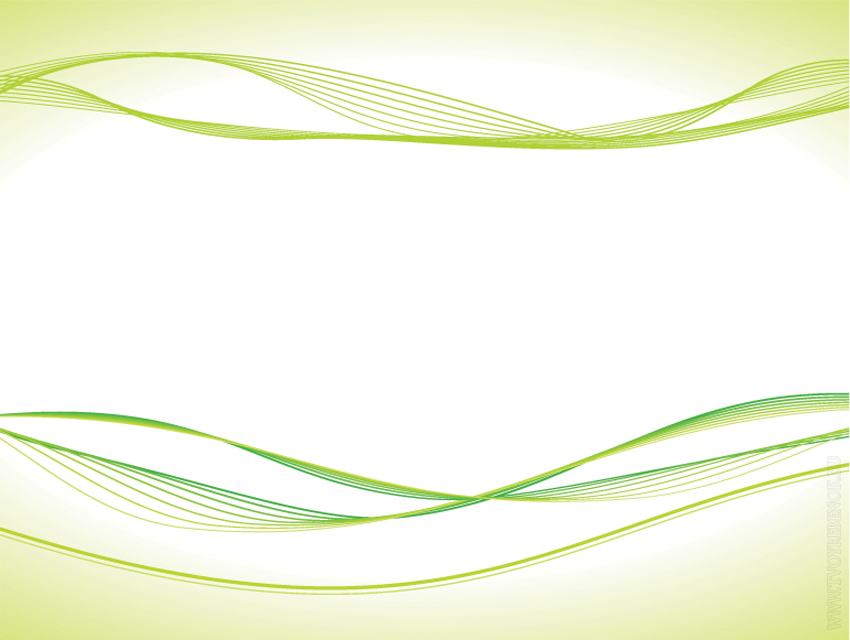 Функция портфолио
диагностическая - фиксирует изменения и рост (умственный и физический) за определенный период времени; 
целеполагательная – поддерживает образовательные цели;
мотивационная - поощряет достигнутые ребенком результаты; 
содержательная - раскрывает весь спектр выполняемых работ; 
развивающая - обеспечивает непрерывность процесса обучения и развития от года к году; 
рейтинговая - показывает диапазон навыков и умений
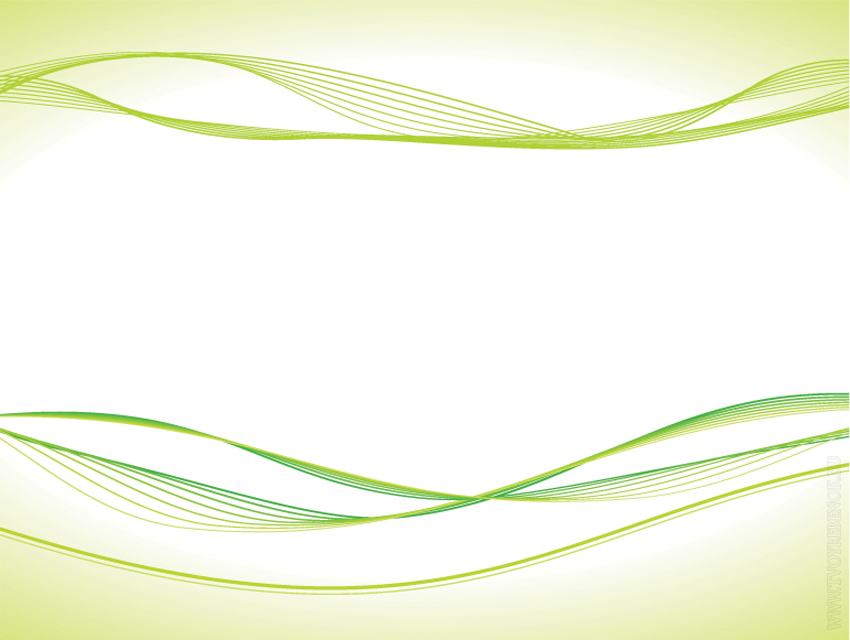 Чтобы портфолио достигло своей цели, необходимо соблюдать ряд условий:
Добровольность
Индивидуальность
Чётко понимать 
цель
Систематичность
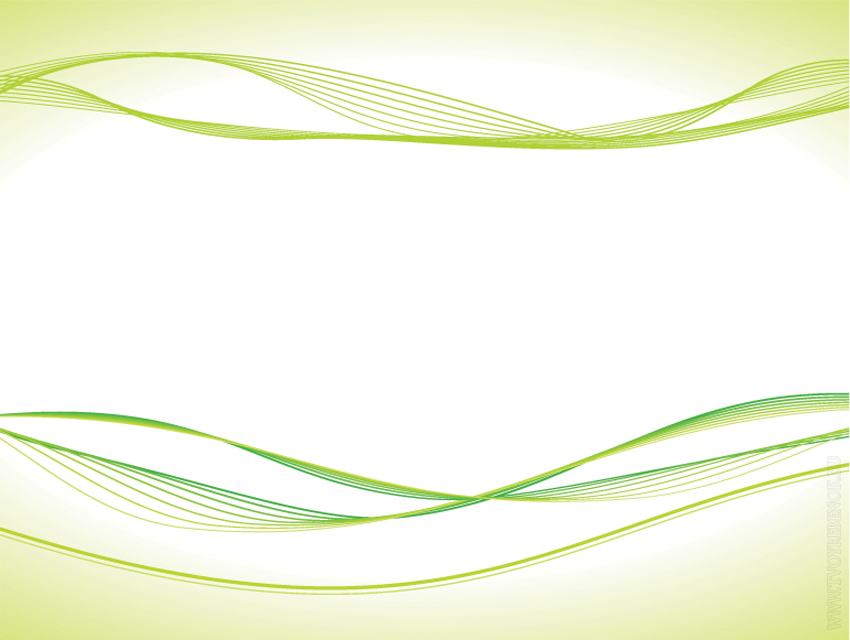 Виды портфолио
Электронное портфолио. Это новый вид систематизации информации. Именно он больше всего привлекает старших дошкольников. Портфолио в электронном варианте – это всегда красочное, яркое зрелище, с множеством интересных эффектов.
Портфолио-раскраска
Портфолио традиционное, в виде папки.
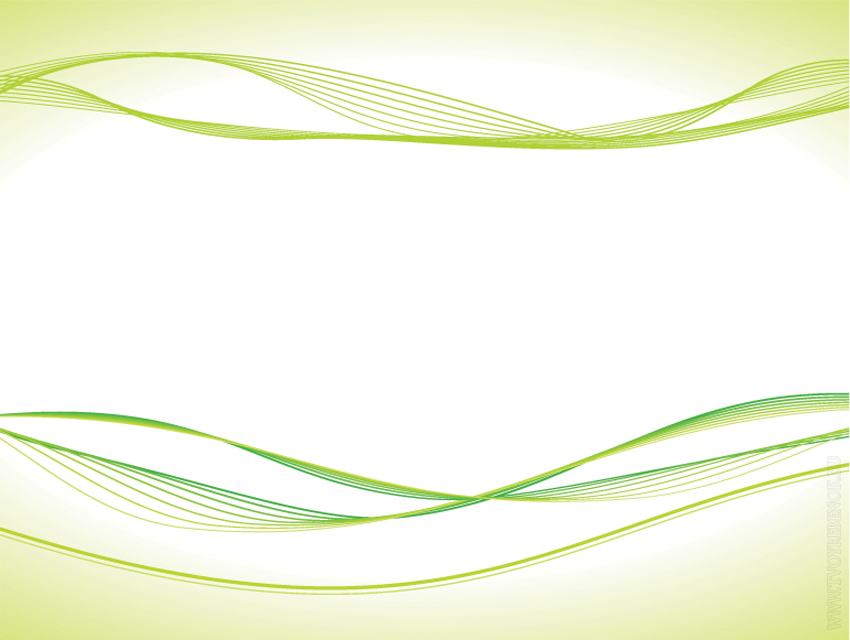 Алгоритм работы над портфолио:
Постановка цели: автору должно быть понятно, для чего необходимо создавать портфолио.
 Определить вид портфолио.
 Определить временной отрезок, во время которого будет собираться информации.
Определить структуру портфолио: количество, название рубрик.
 Презентация портфолио.
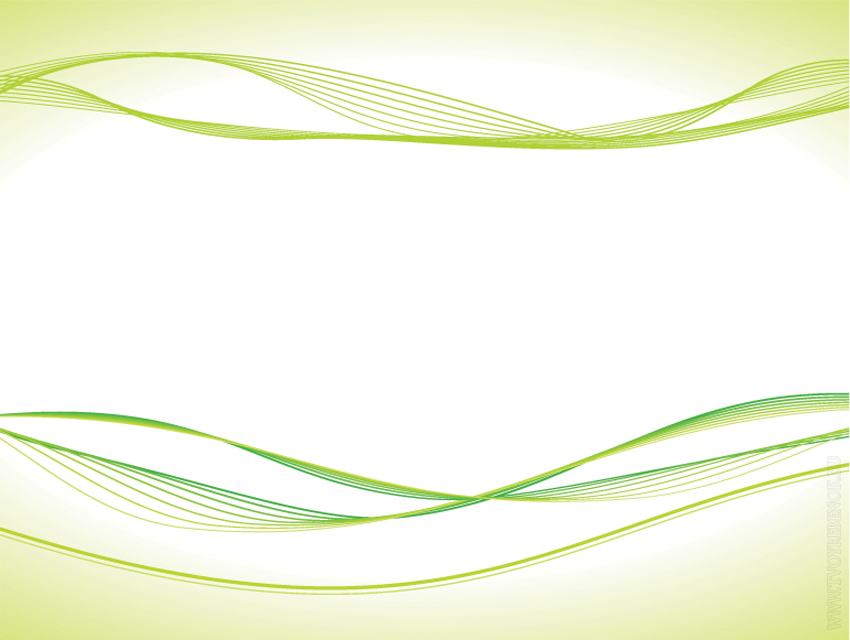 Рубрики  портфолио
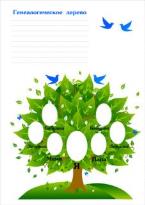 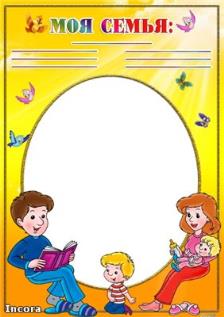 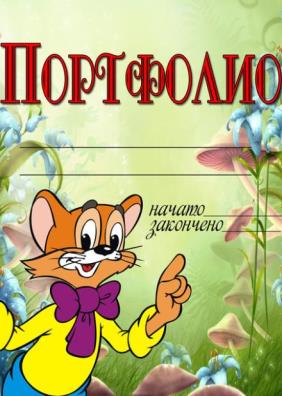 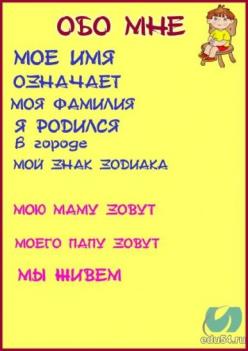 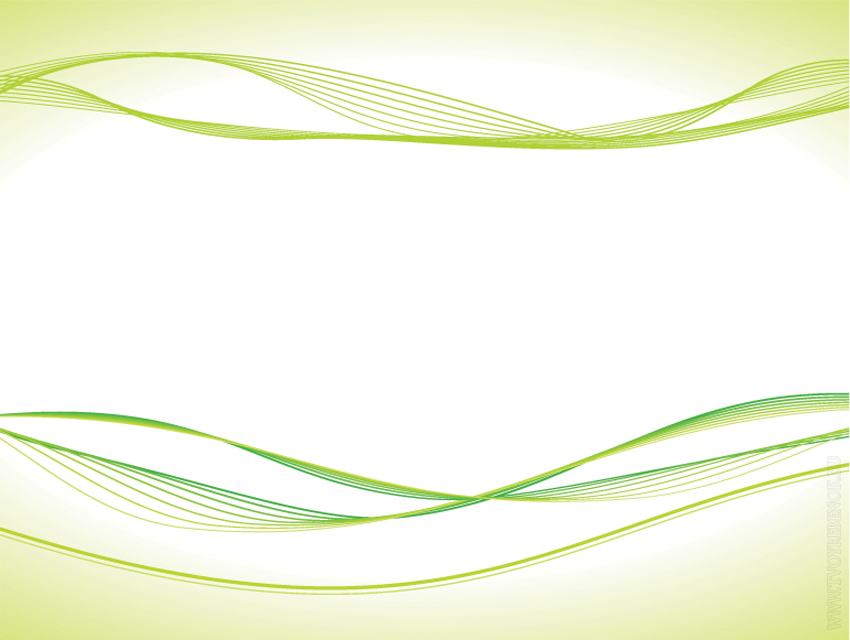 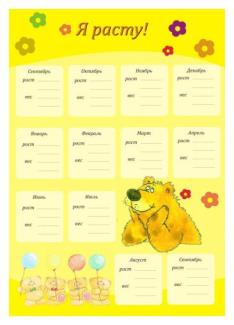 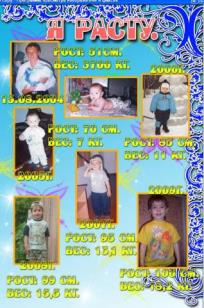 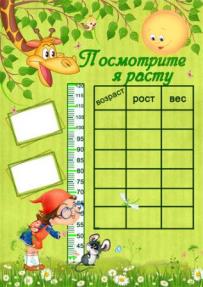 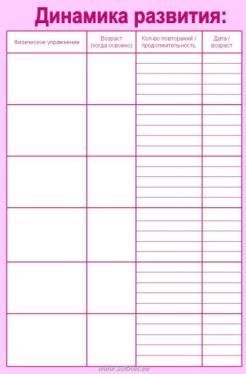 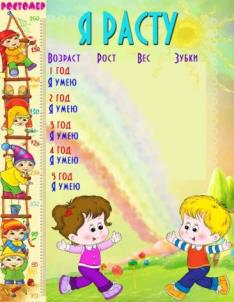 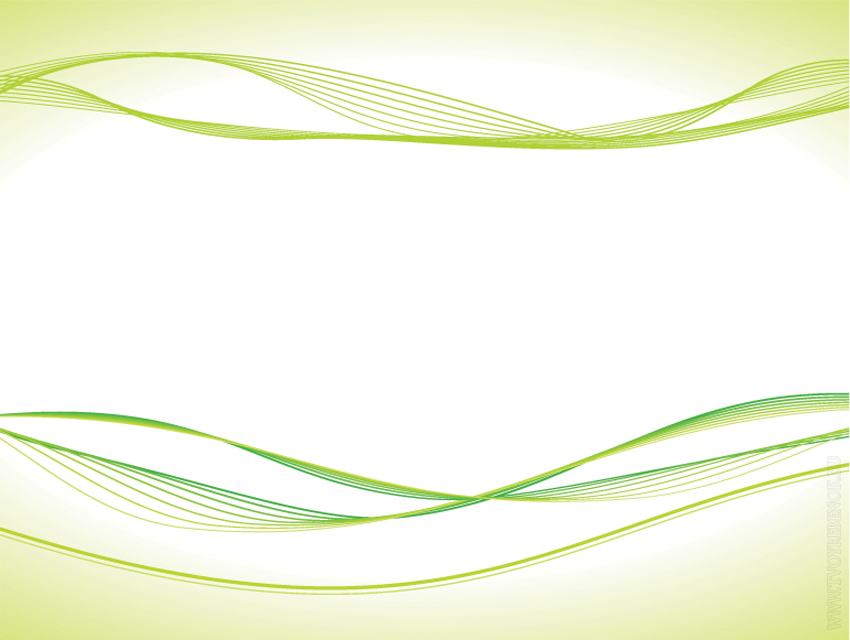 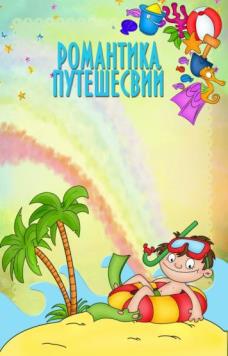 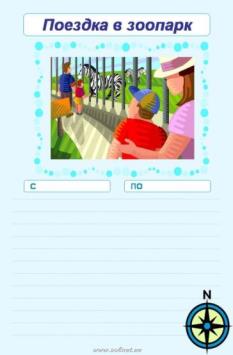 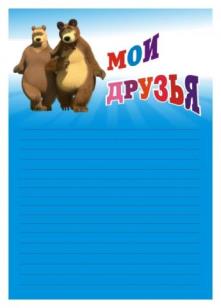 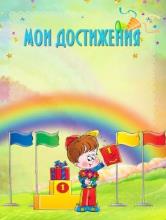 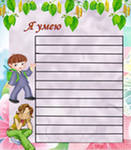 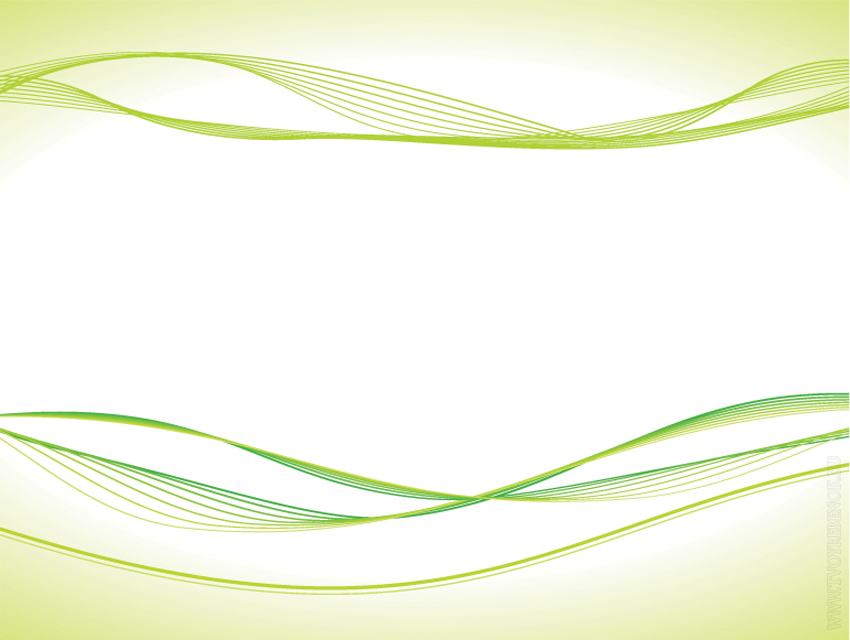 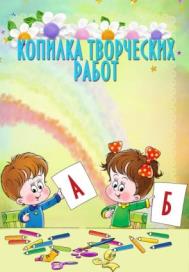 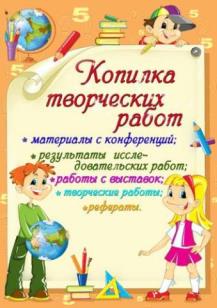 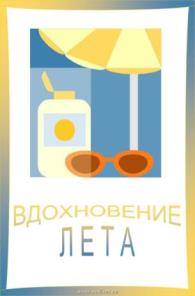 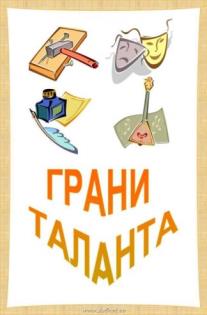 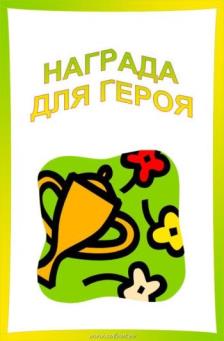 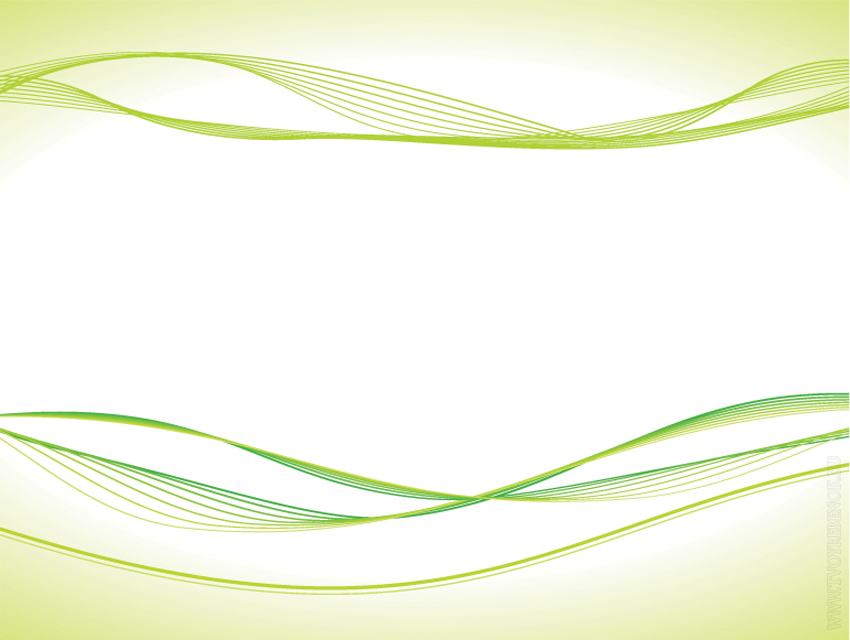 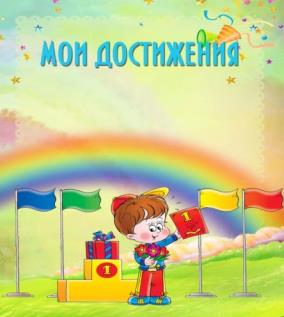 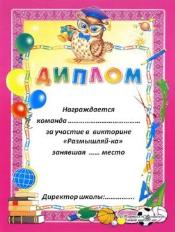 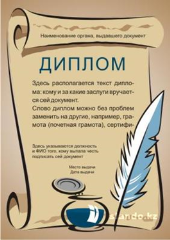 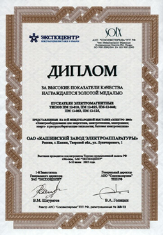 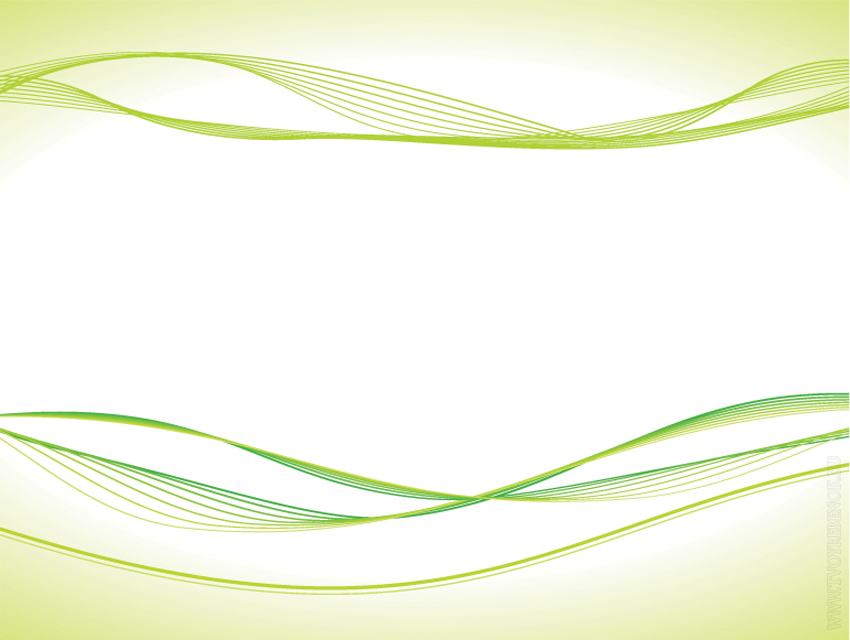 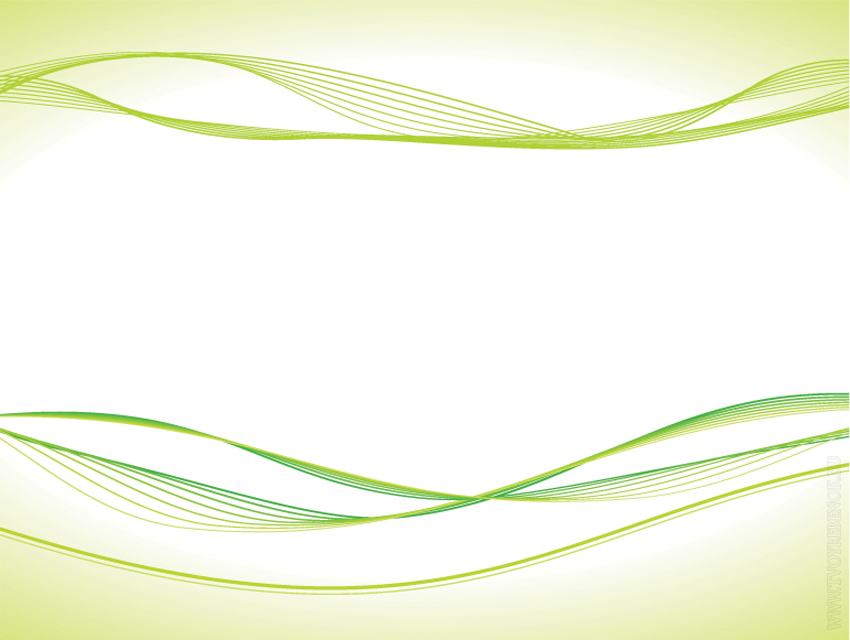 Полезная информация
http://www.rg.ru/2013/11/25/doshk-standart-  dok.html
http://kama1983.narod.ru/p29aa1.html
http://skyclipart.ru/detsad/portfolio/page/11/
 http://www.7756908.ru/node/131
 http://portfolioprosto.jimdo.com/
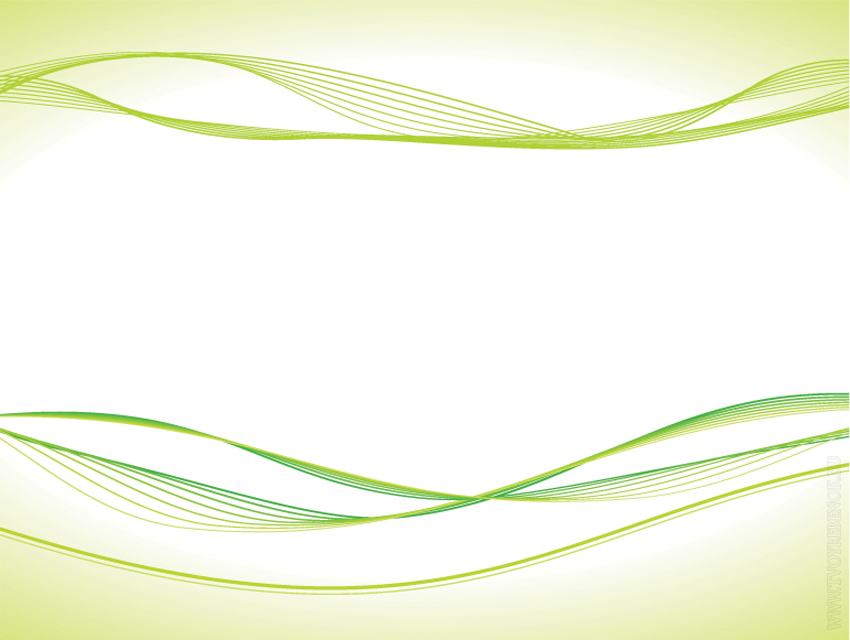 Спасибо за внимание!